Question d'apprentissage 1 : Quels sont les apports des approches et des outils systémiques dans l'amélioration des résultats pour les systèmes de santé ? Quelle est l'incidence des approches systémiques sur les résultats des systèmes de santé ?
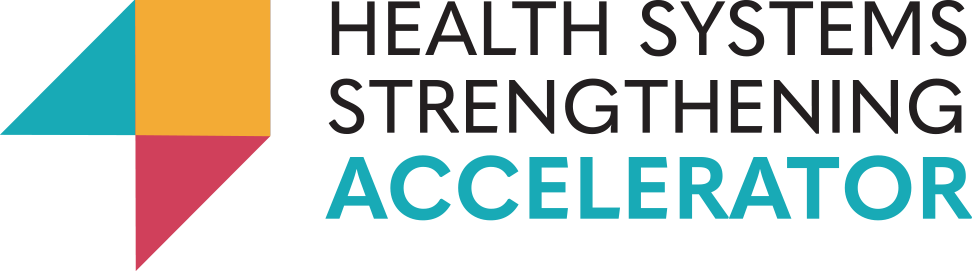 Titre
Noms et informations sur les auteurs
Inclure le nom de l’organisation ou du département le cas échéant
Impact de l’activité
En quoi cette activité a-t-elle renforcé le système de santé ? Sur quelles composantes du système de santé vous êtes-vous axé (par exemple, avez-vous soutenu des améliorations dans les domaines du financement, de la coordination intersectorielle, de la gouvernance, de l’appropriation locale, de l'information, des ressources humaines, de l'attitude des acteurs du système de santé, de la fourniture des services, ou des produits médicaux, des vaccins ou des technologies) ? Comment les éléments de votre activité se sont-ils organisés pour avoir une incidence sur l'équité, la qualité et/ou l'optimisation des ressources dans le système de santé ? Comment ces améliorations de l'équité, de la qualité et ou de l'optimisation des ressources ont-elles influé sur l'état de santé ? En quoi cette activité contribue-t-elle à la résilience et/ou la viabilité du système de santé ?
Éléments facilitateurs
Quels aspects du système de santé, du contexte ou du soutien des partenaires extérieurs vous ont-ils aidé à faire de votre projet un succès ? Par exemple, des groupes de travail existants ont-ils permis une meilleure coordination entre les parties prenantes de cette activité ? Vous êtes-vous servi d'un outil ou d'une base de connaissances appartenant à un partenaire mondial comme l'OMS ou l'UNICEF pour élaborer votre activité ?
Contexte
Décrivez le contexte d’application de l’activité. Quel problème en matière de santé essayez-vous de résoudre ? Quelles difficultés inhérentes au système de santé contribuent-elles à ce problème ? Pourquoi avez-vous décidé d’adopter une approche systémique pour résoudre ce problème ? Pourquoi avez-vous choisi cette approche plutôt qu’une autre ?
Obstacles
À quels problèmes ou obstacles avez-vous été confronté lors de la mise en œuvre de votre activité ? Vous attendiez-vous à rencontrer ces obstacles ou étaient-ils imprévus ? Comment avez-vous surmonté ces défis ?
Description de l’activité
Veuillez décrire ce que vous faites pour surmonter le défi posé par système de santé. Quelles mesures avez-vous prises pour mettre en œuvre cette activité ? Avec quelles agences gouvernementales ou autres intervenants avez-vous travaillé et comment les avez-vous mobilisés ? Avez-vous modifié votre approche au fil du temps et si oui, pourquoi ? Avez-vous mis votre activité à l’echelle ou avez-vous l’intention de le faire  ?
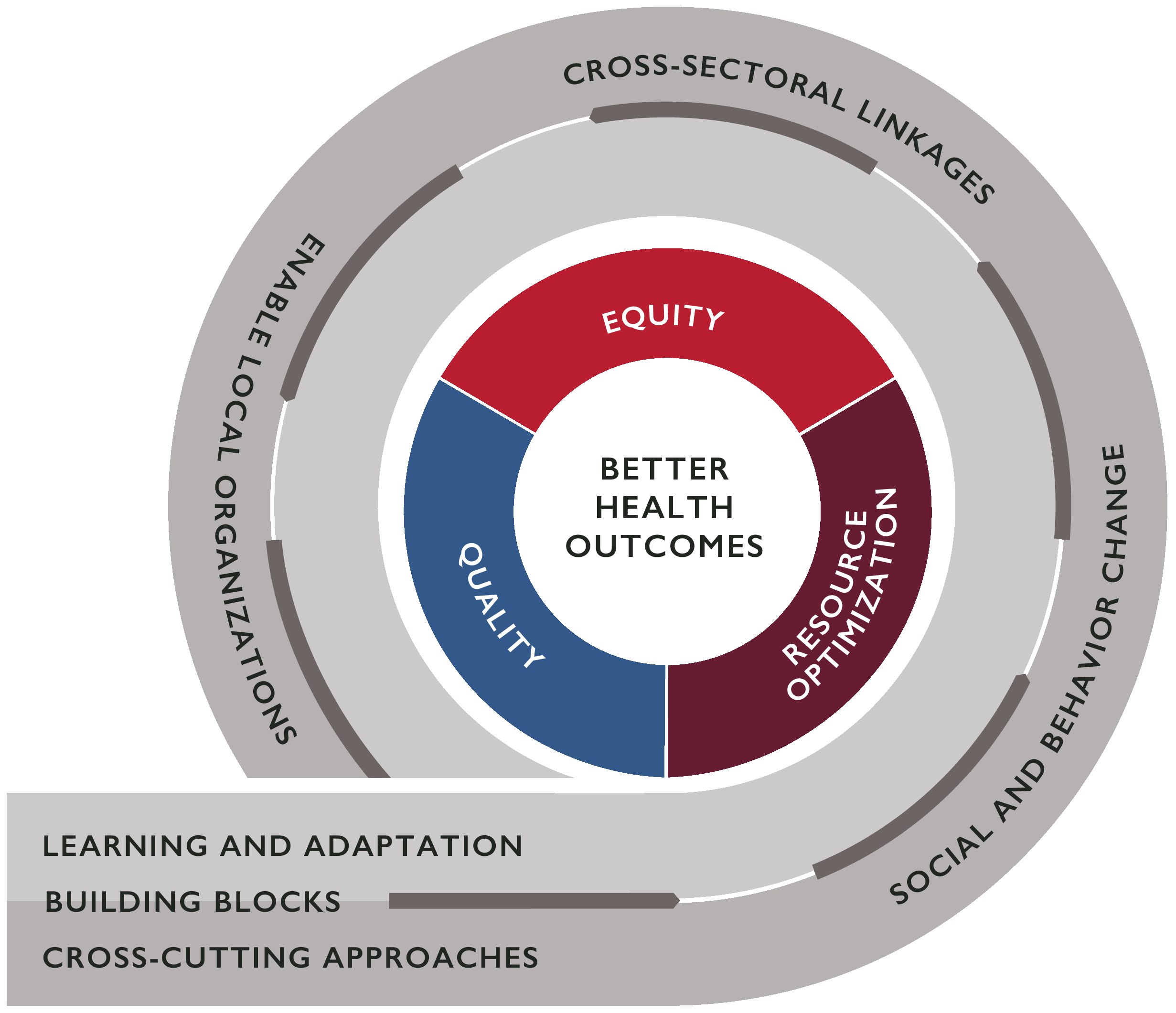 Preuves
Quelles preuves avez-vous de l'impact de votre activité sur le système de santé ou l'état de santé ? Comment pouvez-vous le mieux montrer ce que votre activité a permis d'accomplir ? Comment savez-vous que vous avez atteint vos objectifs ? Les preuves sont-elles mesurables ? Des graphiques ou des tableaux peuvent s'avérer utiles ici pour exposer vos preuves.
Enseignements tirés
Qu'avez-vous appris lors de la mise en œuvre de cette activité ? Quel impact cela aura-t-il sur des activités ou des approches futures ? Quels conseils donneriez-vous à d'autres exécutants et responsables des systèmes de santé d'autres pays susceptibles de vouloir adapter votre approche ?
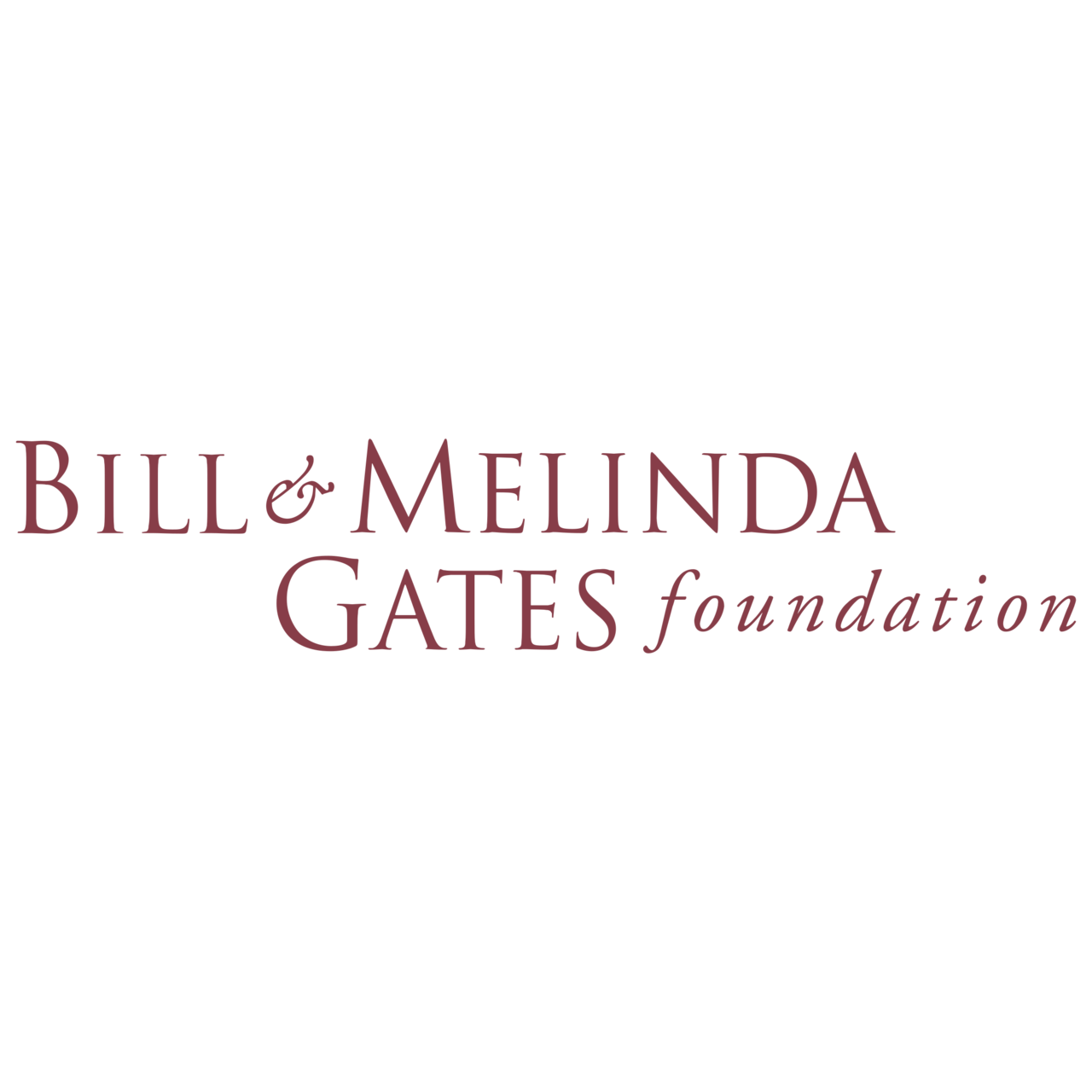 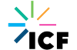 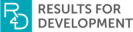 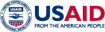 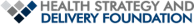 Question d'apprentissage 2 : Quelles conditions ou facteurs facilitent-ils effectivement l'institutionnalisation et/ou la mise en œuvre à l'échelle des bonnes pratiques améliorant les résultats pour les systèmes de santé et pourquoi ? Quels sont les enseignements tirés concernant l'aménagement de solutions durables et l'atteinte de résultats à l'échelle ?
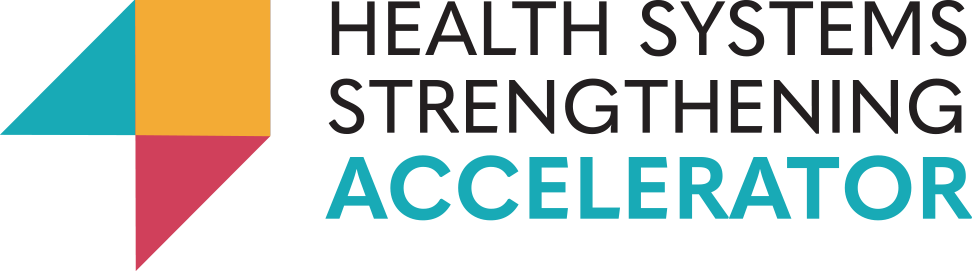 Titre
Noms et informations sur les auteurs
Inclure le nom de l’organisation ou du département le cas échéant
Impact de l’activité
En quoi cette activité a-t-elle renforcé le système de santé ? Sur quelles composantes du système de santé vous êtes-vous axé (par exemple, avez-vous soutenu des améliorations dans les domaines du financement, de la coordination intersectorielle, de la gouvernance, de l'appropriation locale, de l'information, des ressources humaines, de l'attitude des acteurs du système de santé, de la fourniture des services, ou des produits médicaux, des vaccins ou des technologies) ? Comment les éléments de votre activité se sont-ils organisés pour avoir une incidence sur l'équité, la qualité et/ou l'optimisation des ressources dans le système de santé ? Comment ces améliorations de l'équité, de la qualité et ou de l'optimisation des ressources ont-elles influé sur l'état de santé ? En quoi cette activité contribue-t-elle à la résilience et/ou la viabilité du système de santé ?
Éléments facilitateurs
Quels aspects du système de santé, du contexte ou du soutien des partenaires extérieurs vous ont-ils aidé à faire de votre projet un succès ? Par exemple, des groupes de travail existants ont-ils permis une meilleure coordination entre les parties prenantes de cette activité ? Vous êtes-vous servi d'un outil ou d'une base de connaissances appartenant à un partenaire mondial comme l'OMS ou l'UNICEF pour élaborer votre activité ?
Contexte
Décrivez le contexte d’application de l’activité. Quel problème en matière de santé essayez-vous de résoudre ? Quelles difficultés inhérentes au système de santé contribuent-elles à ce problème ? Comment l'approche que vous avez décidé d'institutionnaliser/mettre à l'échelle a-t-elle été initialement mise en œuvre ? Pourquoi avez-vous décidé de l'institutionnaliser/la mettre à l'échelle ?
Obstacles
À quels problèmes ou obstacles avez-vous été confronté lors de la mise en œuvre de votre activité ? Vous attendiez-vous à rencontrer ces obstacles ou étaient-ils imprévus ? Comment avez-vous surmonté ces défis ?
Description de l’activité
Décrivez en détail le processus adopté pour mettre à l'échelle ou institutionnaliser cette approche. Avec quelles agences gouvernementales ou autres parties prenantes avez-vous collaboré et comment les avez-vous mobilisées ? Comment avez-vous favorisé l'appropriation ou remporté l'adhésion du gouvernement ou des intervenants  ? Comment a été financée la mise à l'échelle ou l'institutionnalisation ? Comment avez-vous assuré la viabilité ?
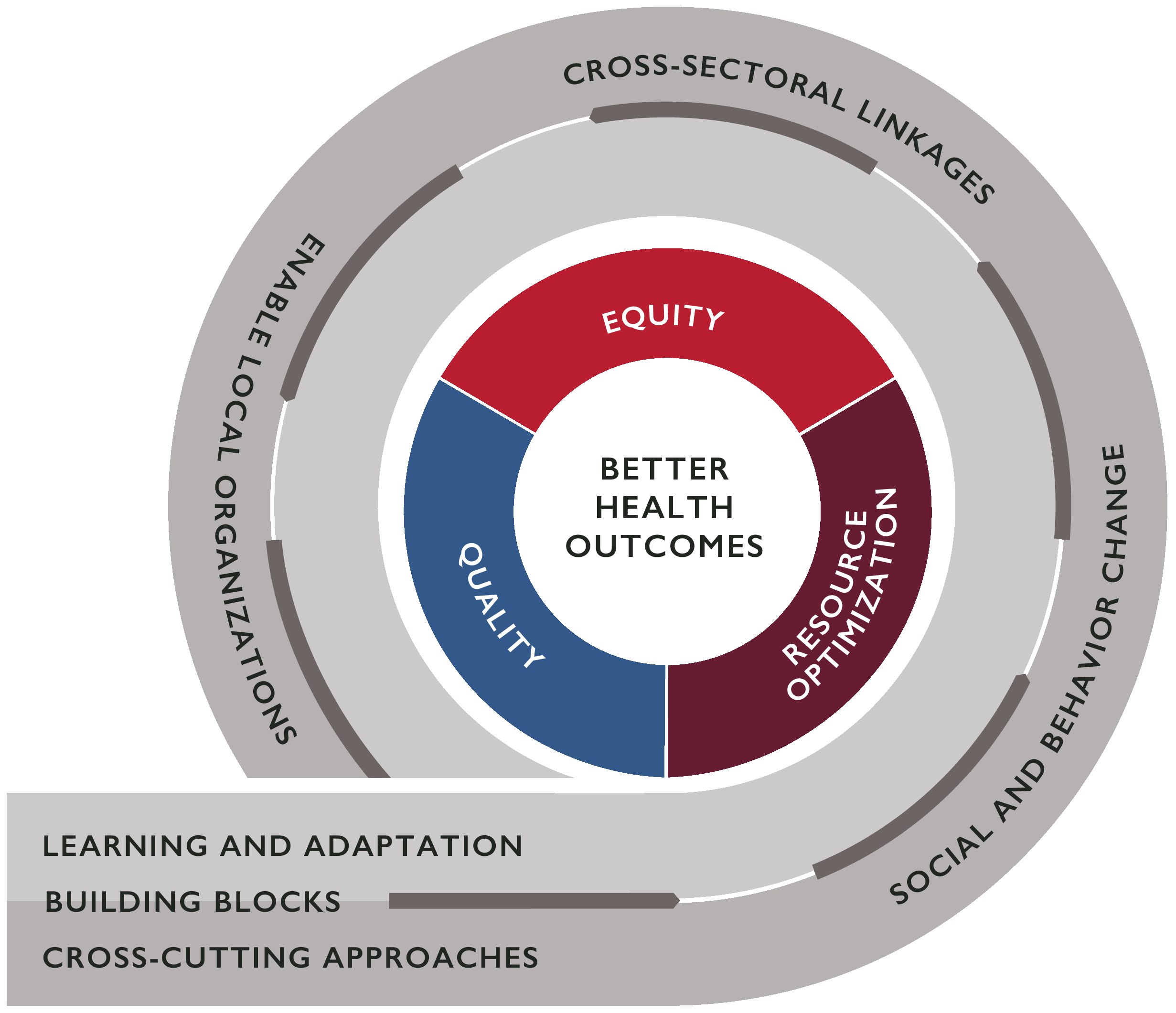 Preuves
Quelles preuves avez-vous de la réussite de la mise à l'échelle ou de l'institutionnalisation de cette approche ? Comment pouvez-vous le mieux montrer ce que votre activité a permis d'accomplir ? Comment savez-vous que vous avez atteint vos objectifs ? Les preuves sont-elles mesurables ? Des graphiques ou des tableaux peuvent s'avérer utiles ici pour exposer vos preuves.
Enseignements tirés
Qu'avez-vous appris lors de la mise en œuvre de cette activité ? Quel impact cela aura-t-il sur des activités ou des approches futures ? Quels conseils donneriez-vous à d'autres exécutants et responsables des systèmes de santé d'autres pays susceptibles de vouloir adapter votre approche ?
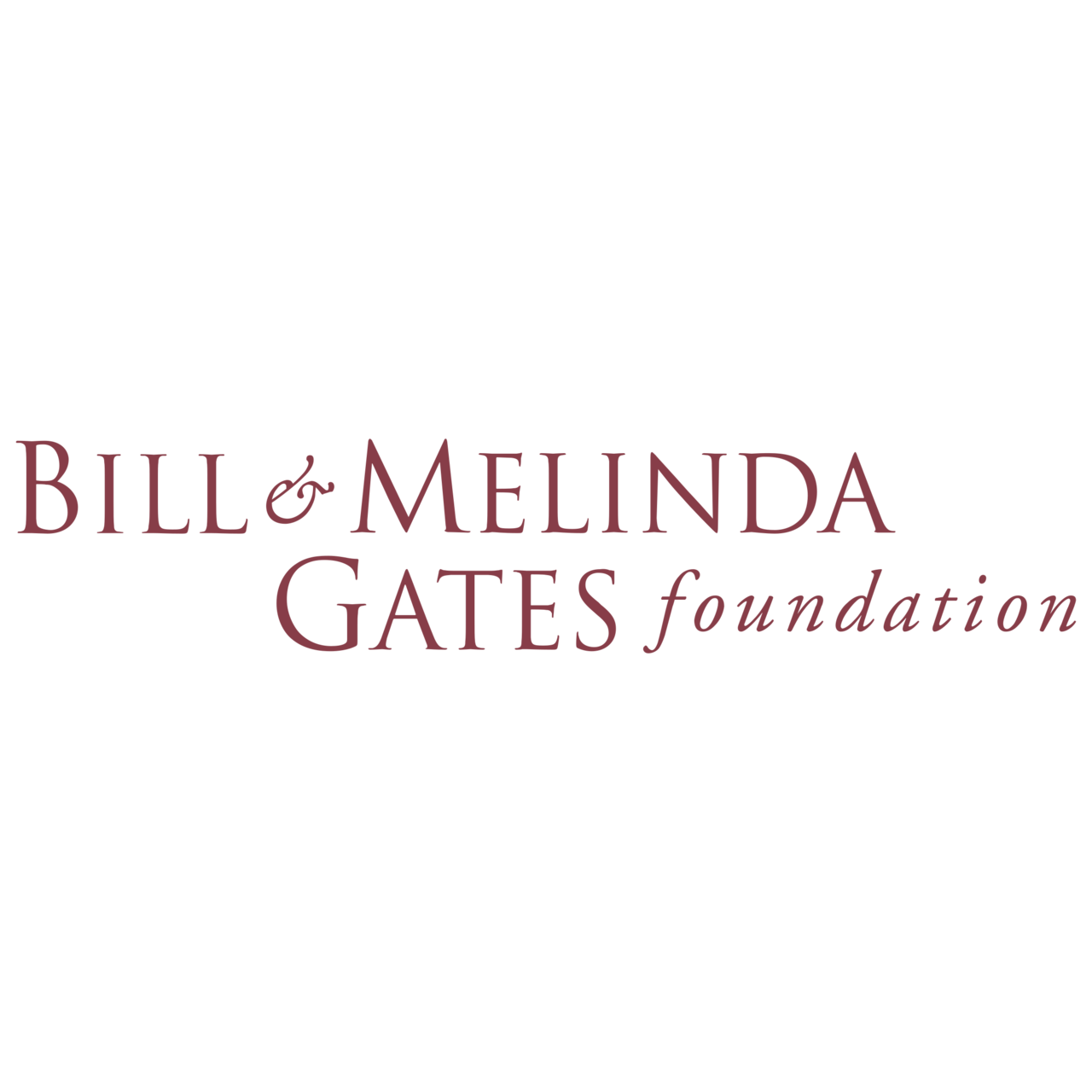 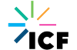 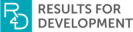 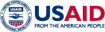 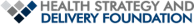